Серия «Сказки «Тополька»
Благодарный Зайка
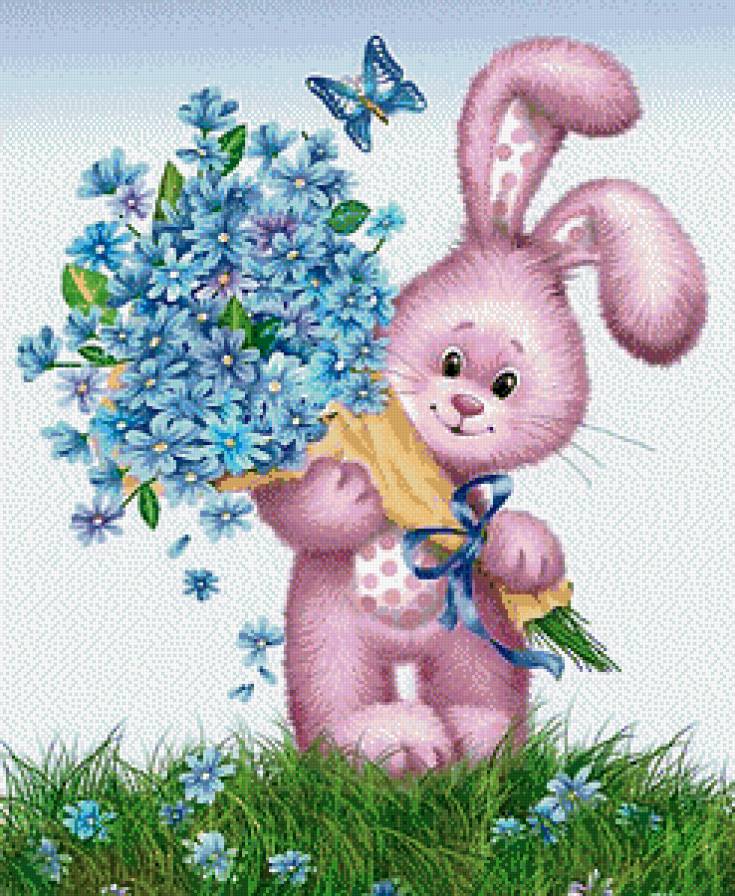 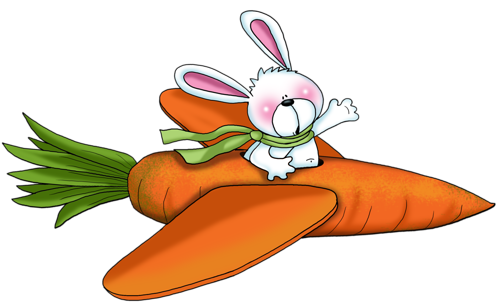 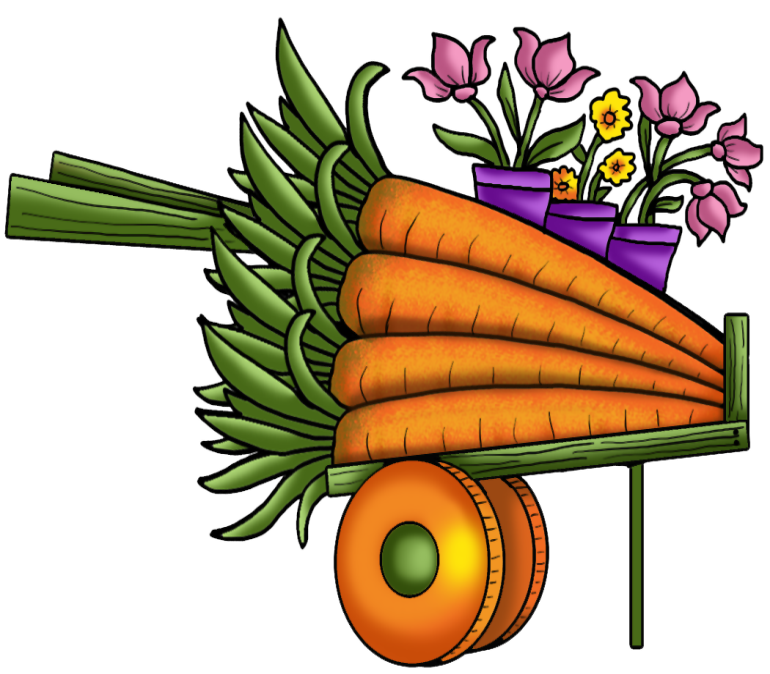 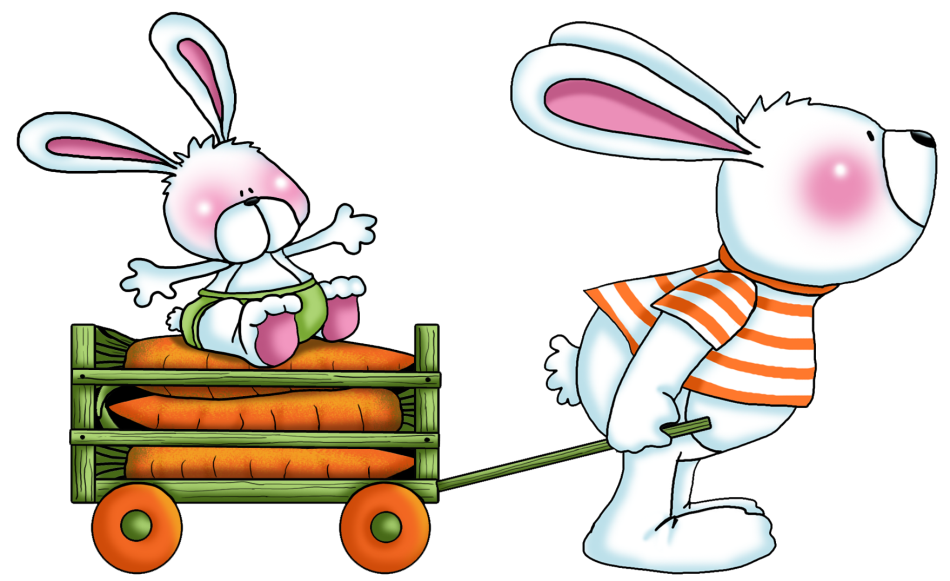 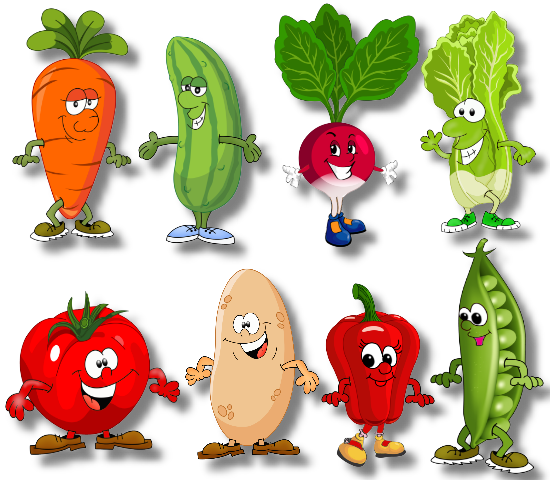 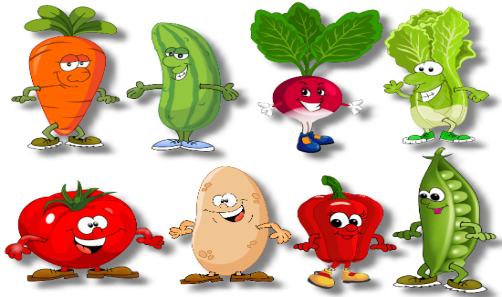 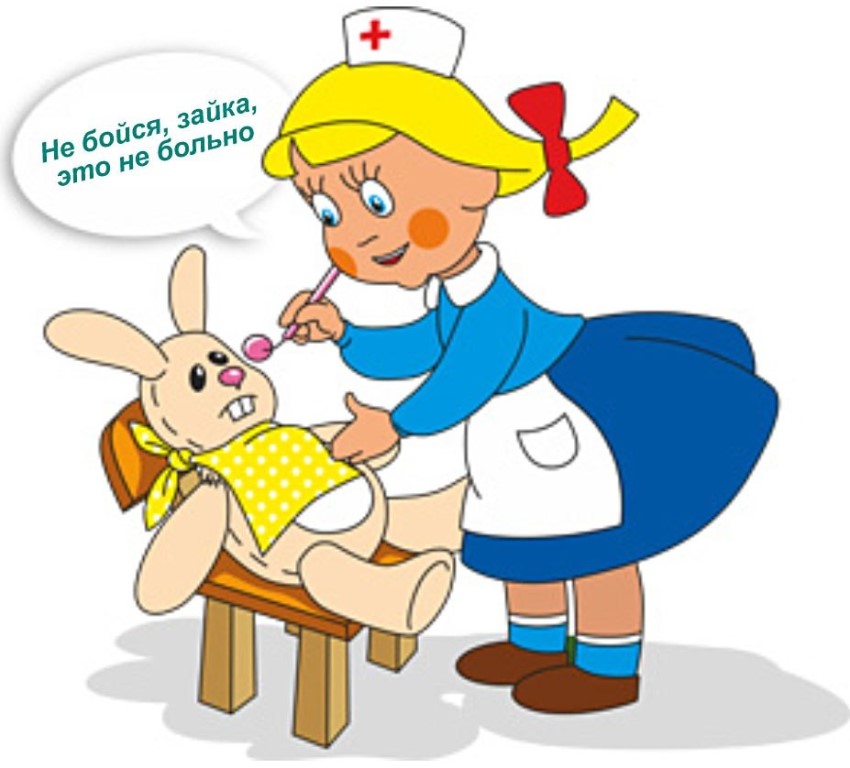 Как то раз мы с папой пошли                                                               в лес за грибочками и                                                                         забрели в чащу лесную.
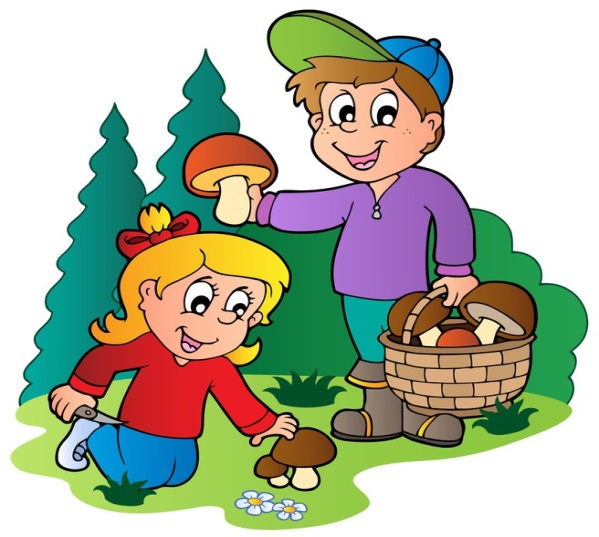 Там под кустом нашли
 мы зайку, он весь дрожал
 и трусился от холода,
а не убежал потому что у него была перебита лапка.
И мы с папой забрали его домой.
 Перемотали ему бинтиком лапку.
Через несколько дней ему стало лучше и мы 
с папой отнесли его в лес.
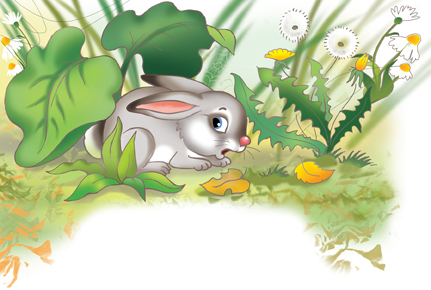 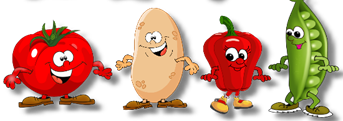 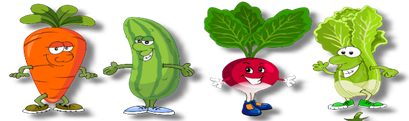 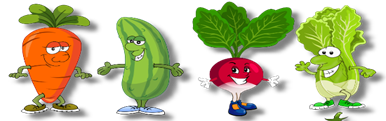 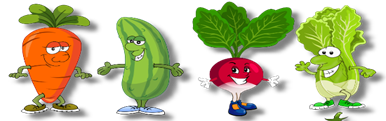 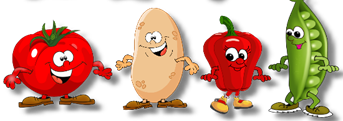 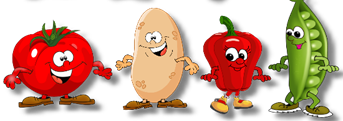 Там дома его тоже ждут детки.
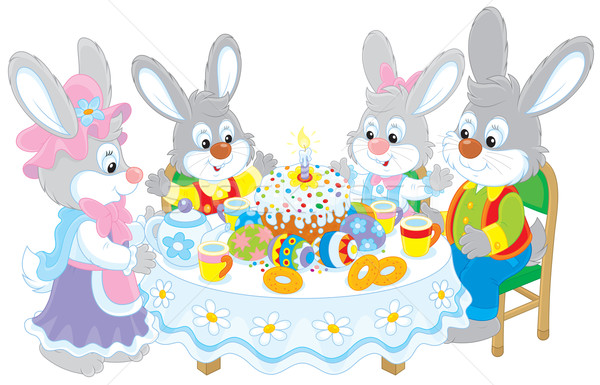 Когда добро делаешь оно добром возвращается.
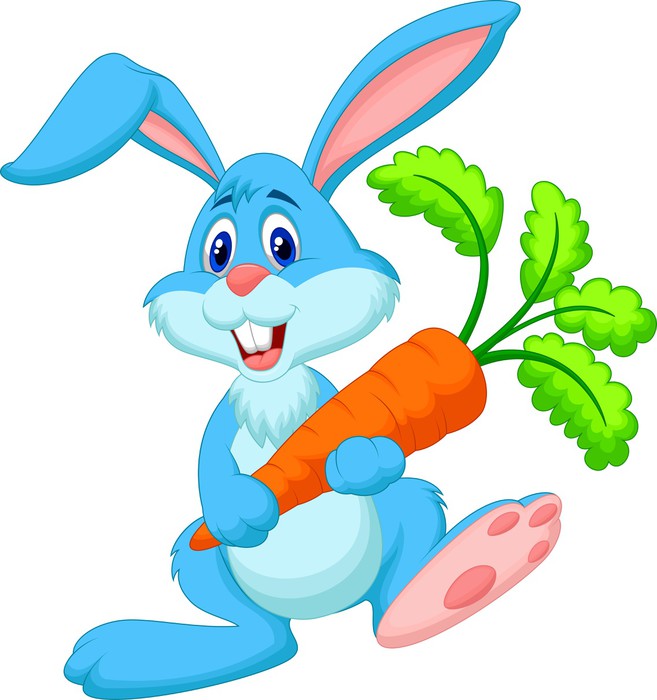 С тех пор каждый день мы находим у калитки
 морковку. Это зайка приходил к нам в гости.
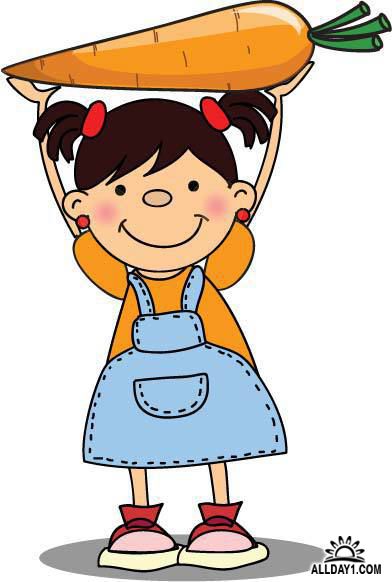 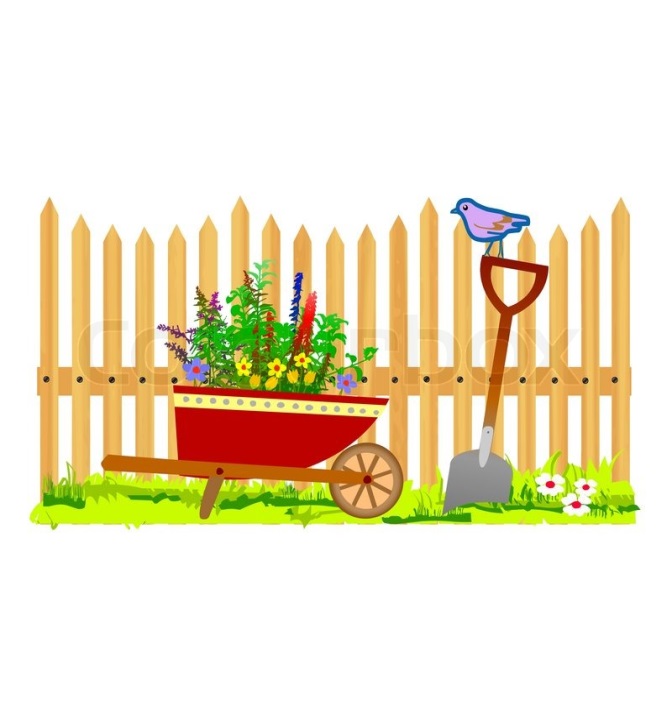 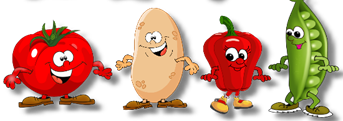 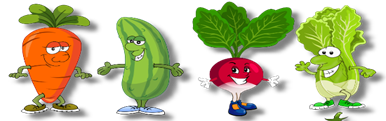